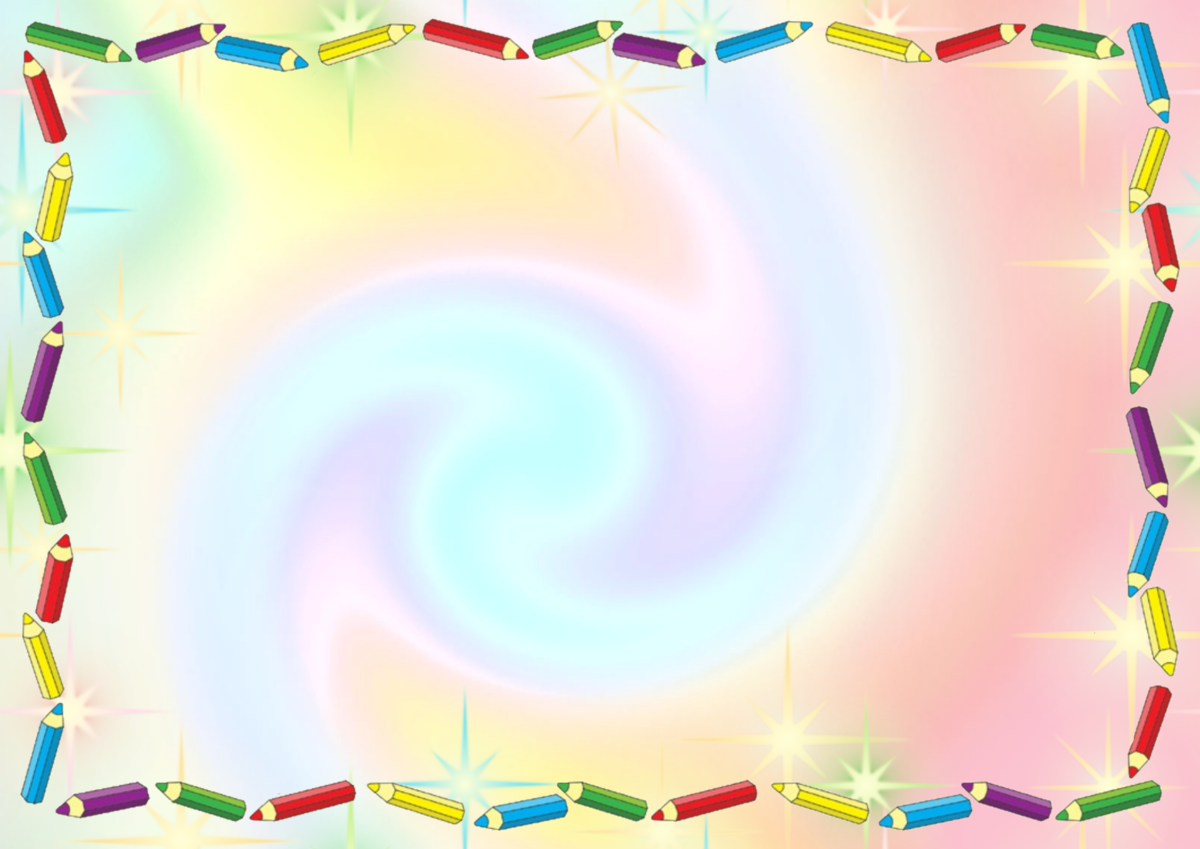 Дидактическая игра 
для малышей
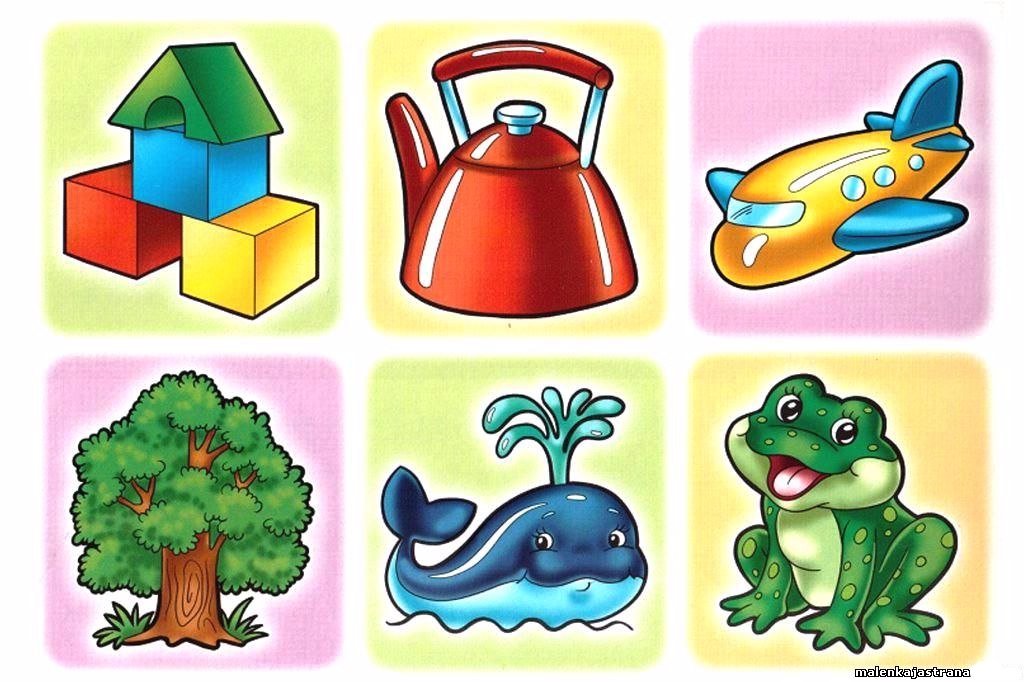 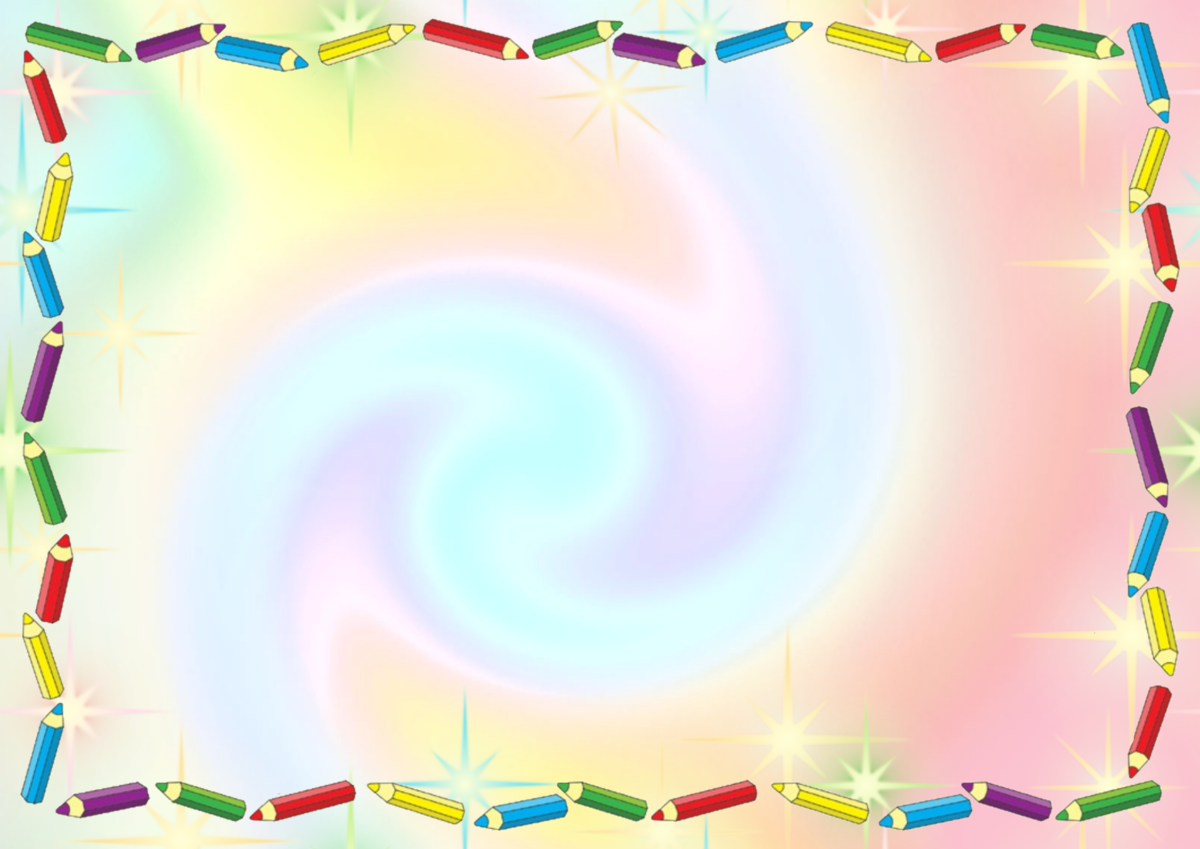 Покажи где круг
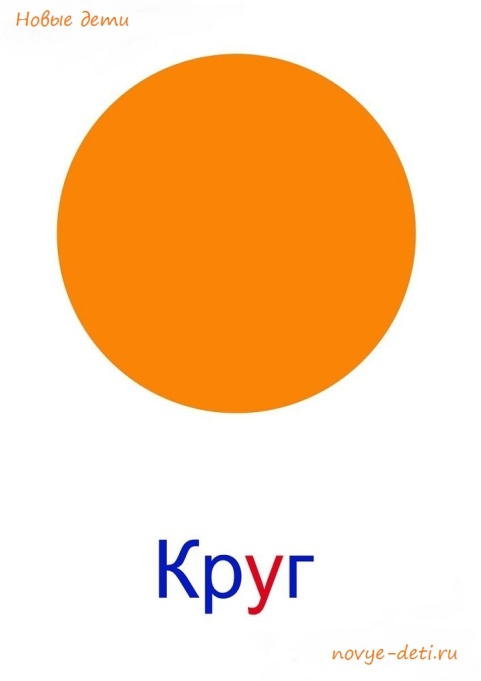 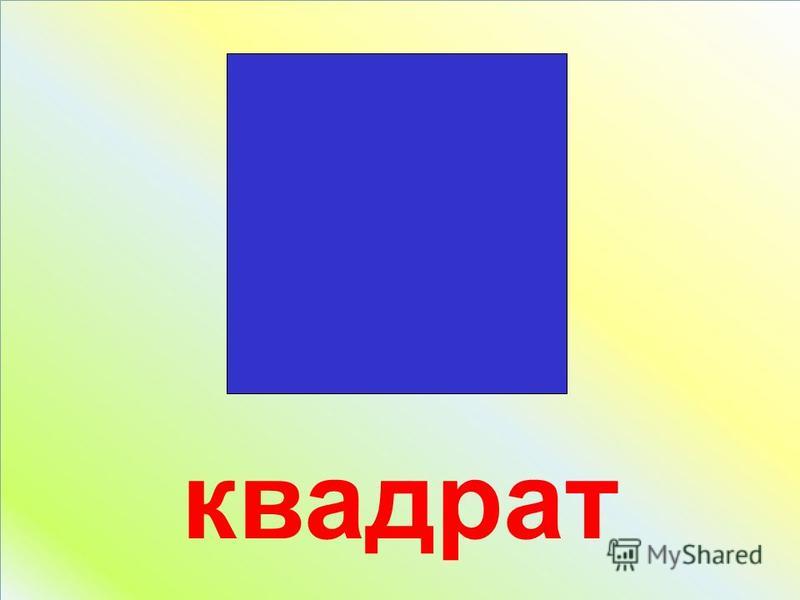 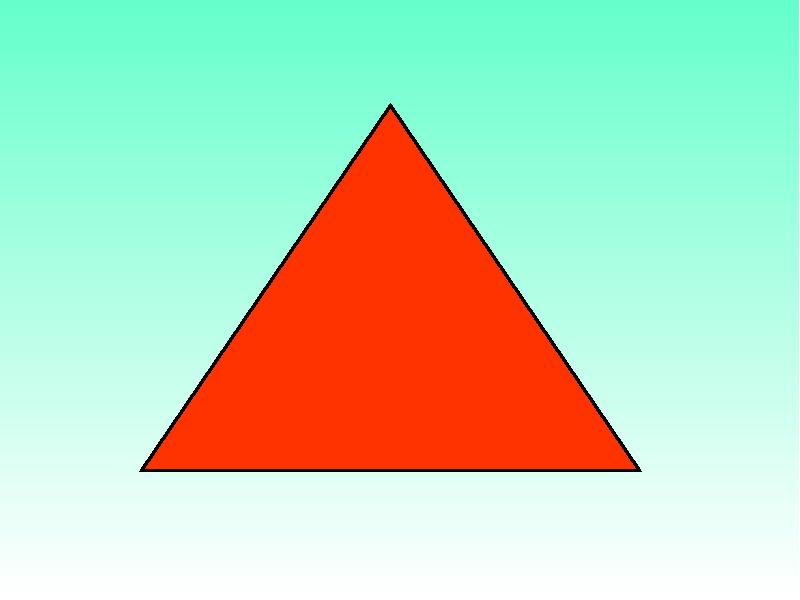 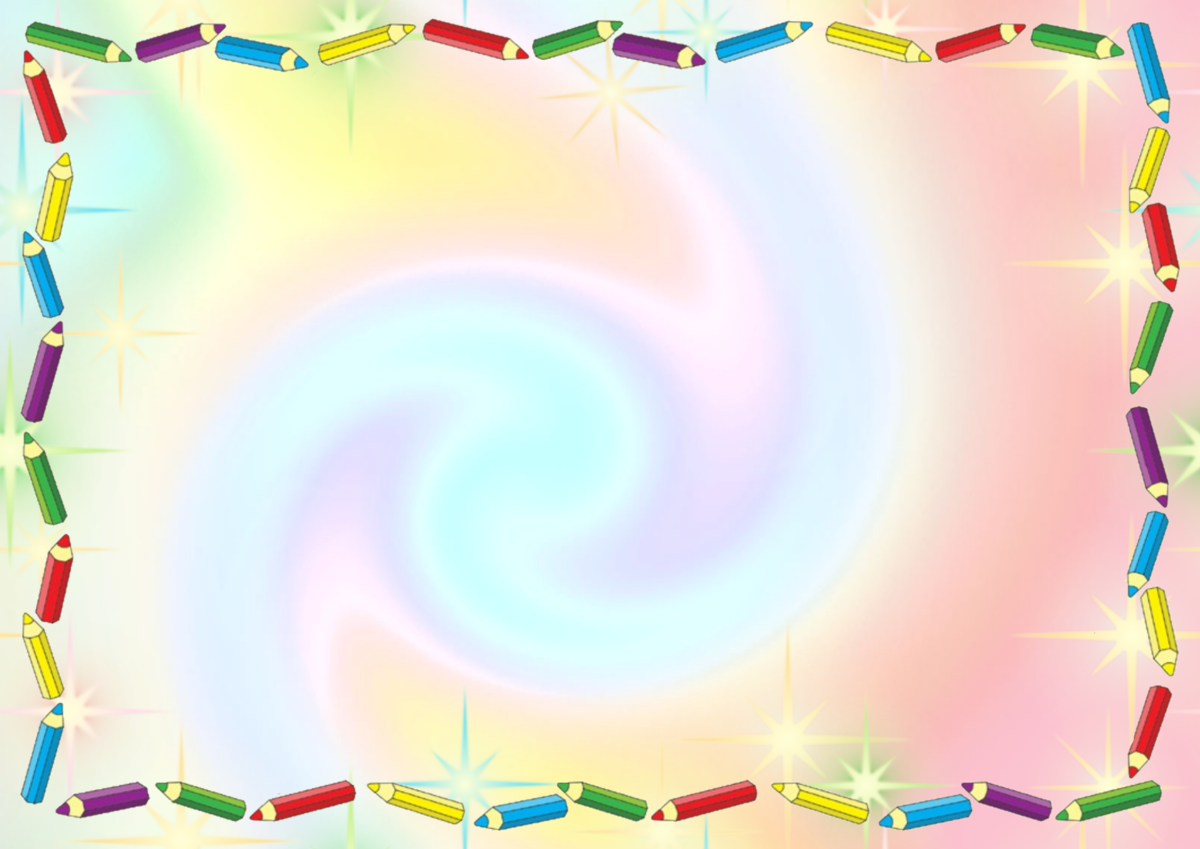 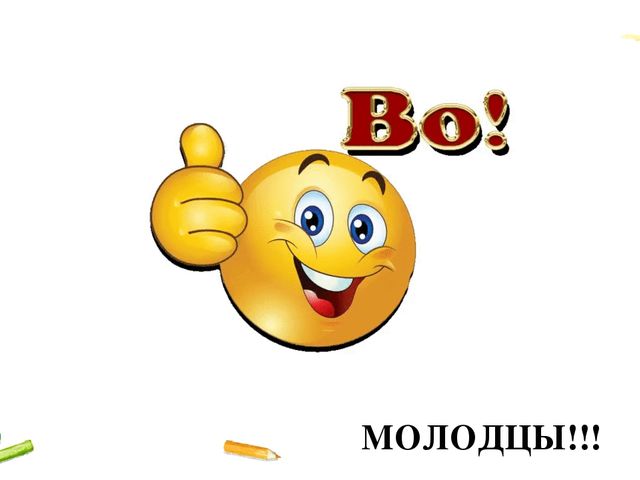 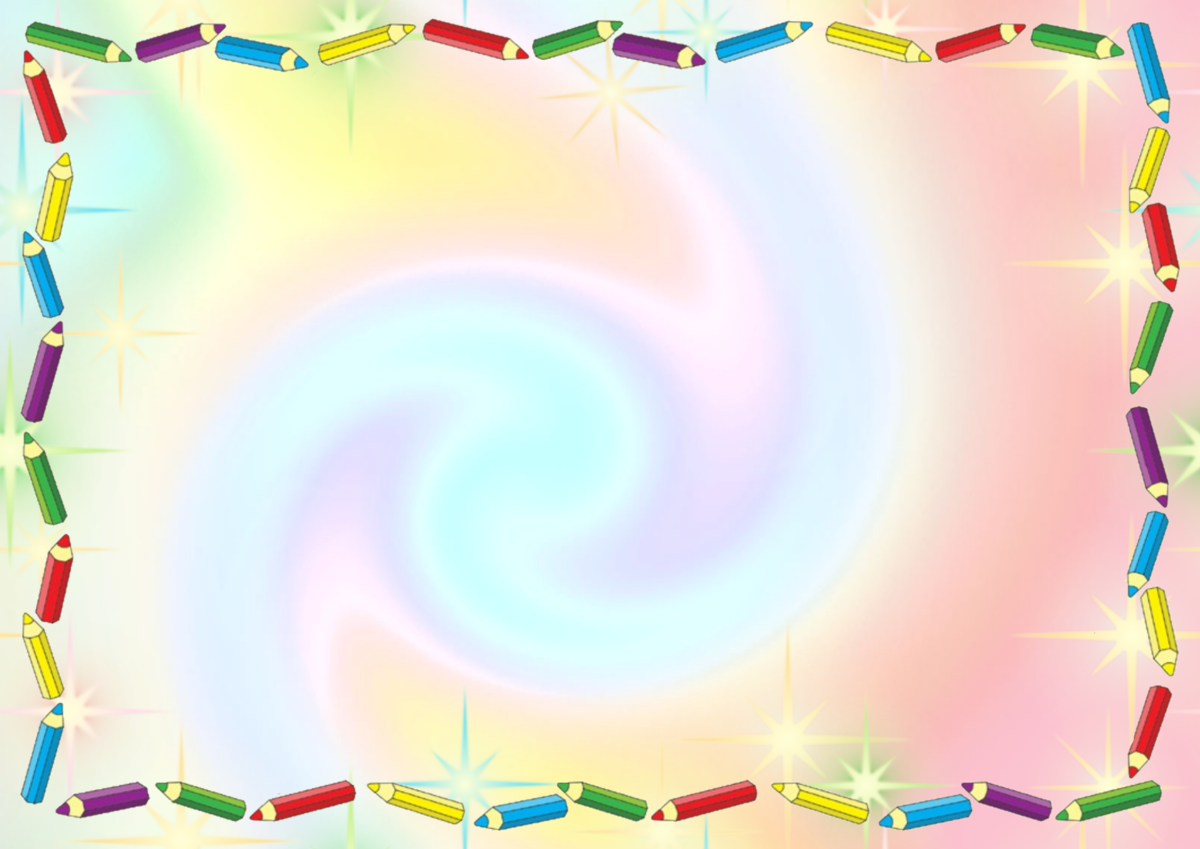 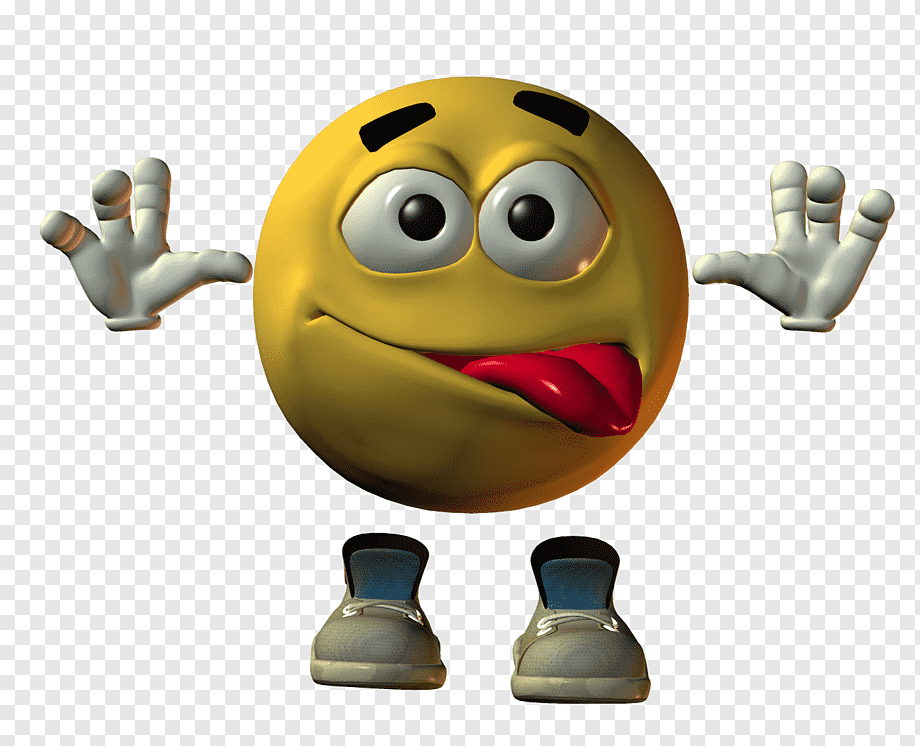 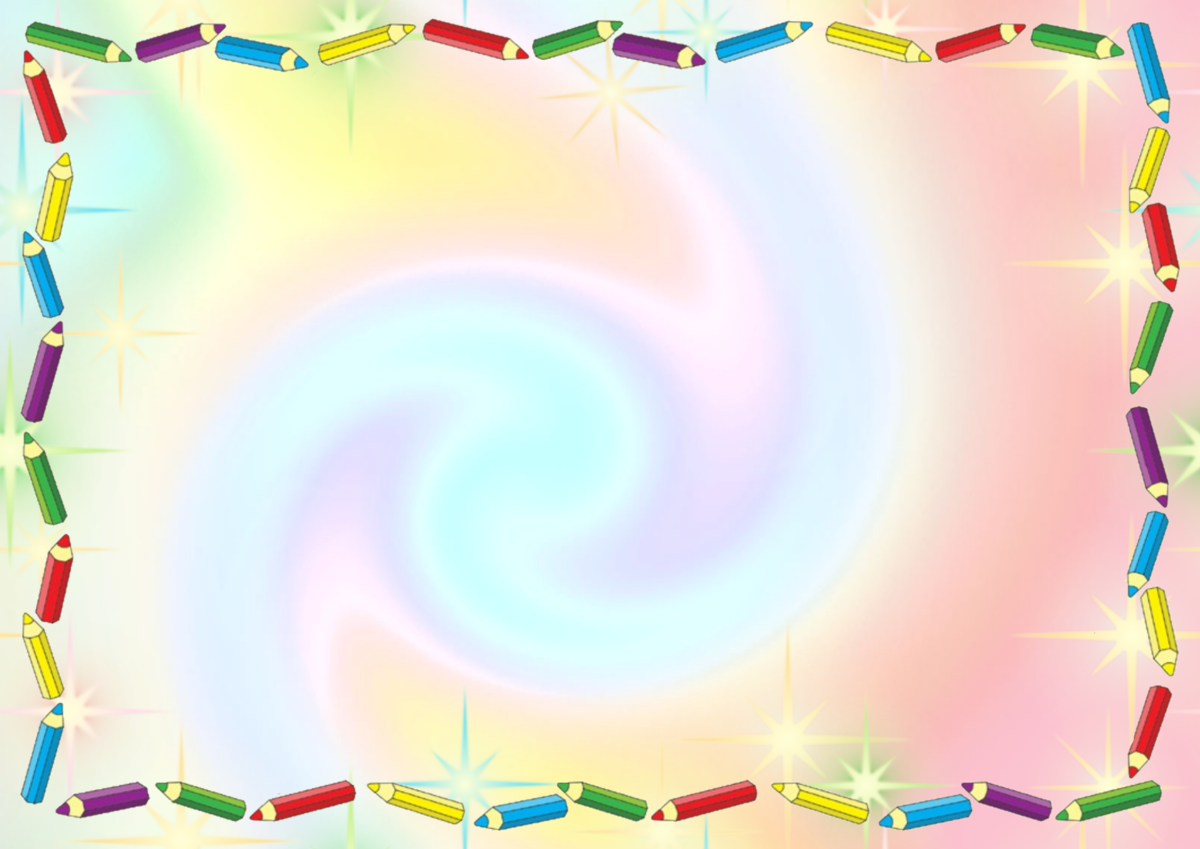 Найди синий флажок
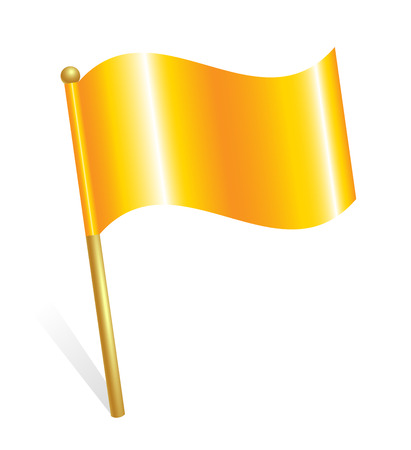 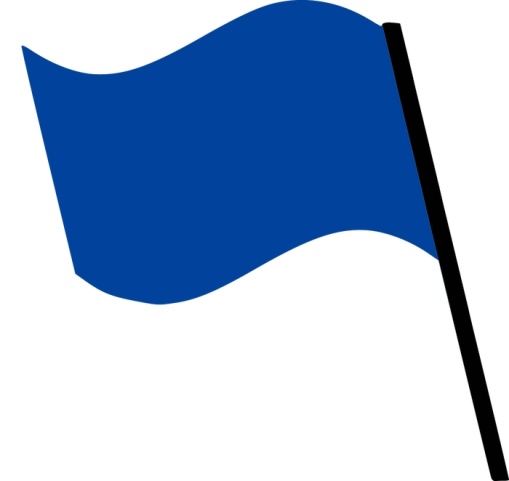 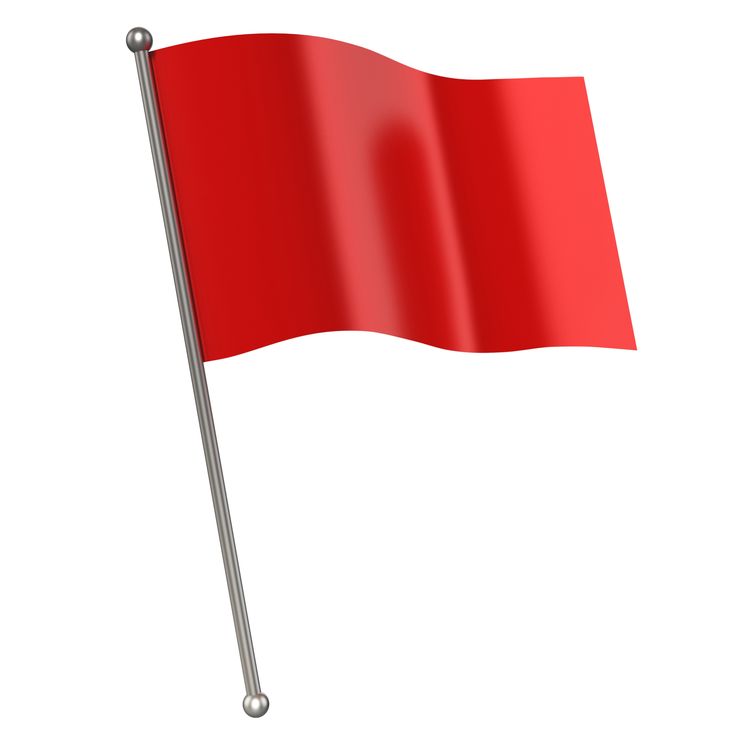 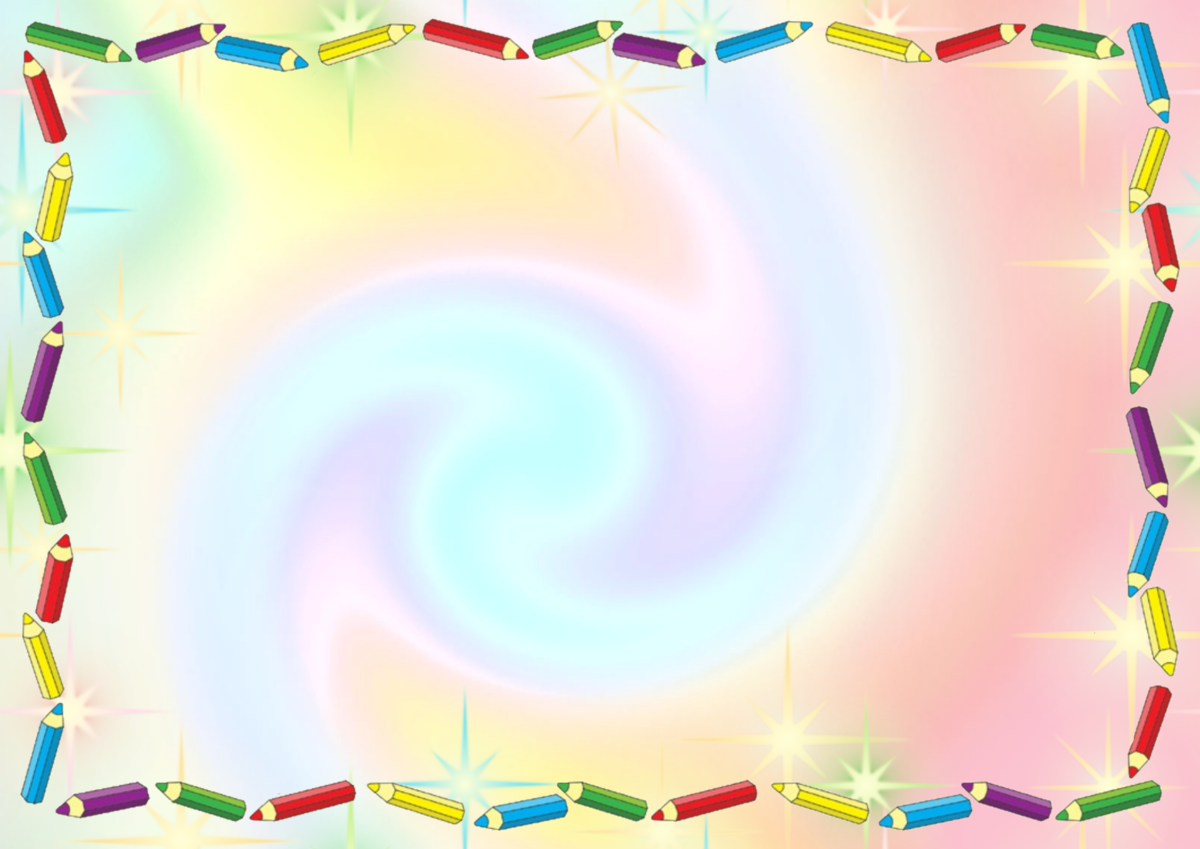 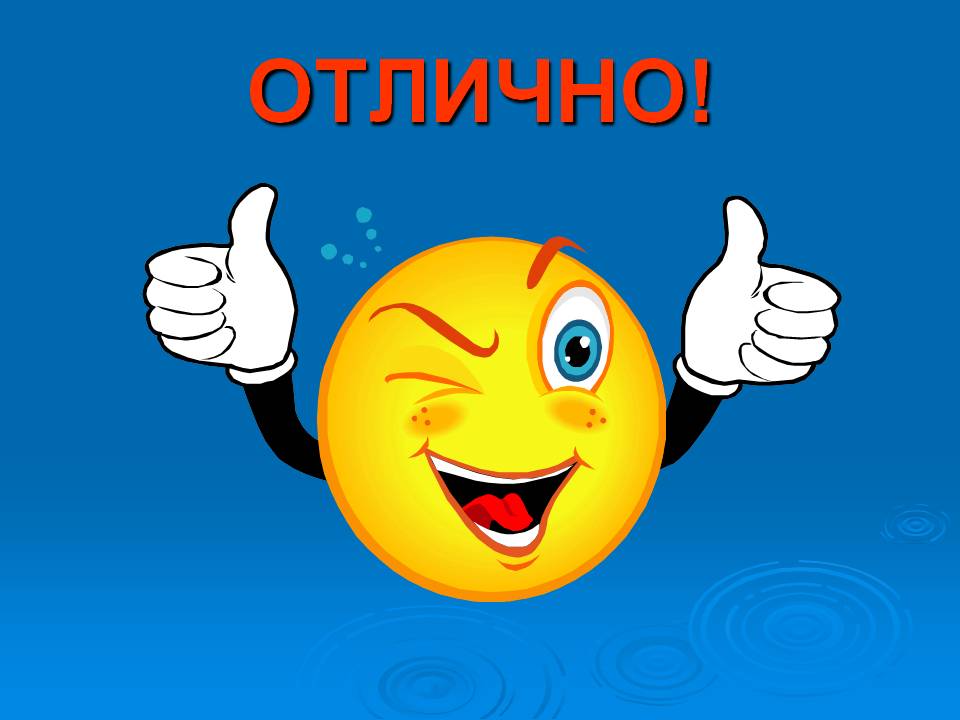 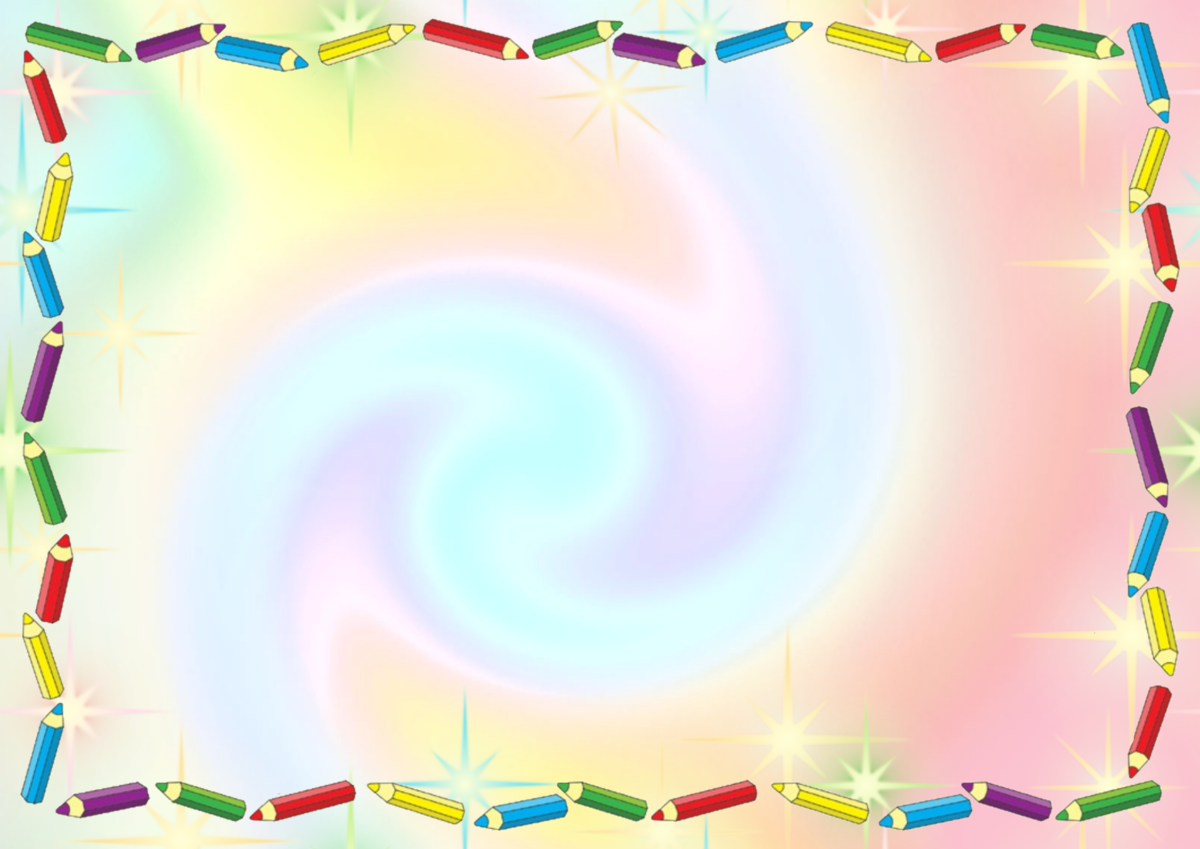 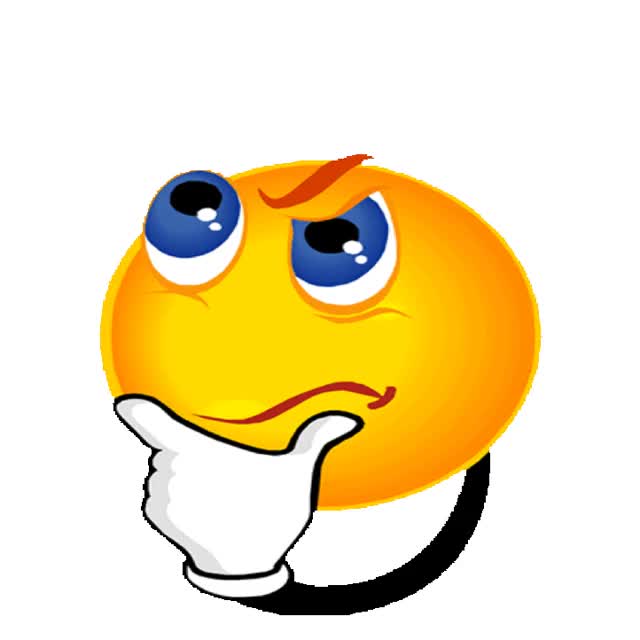 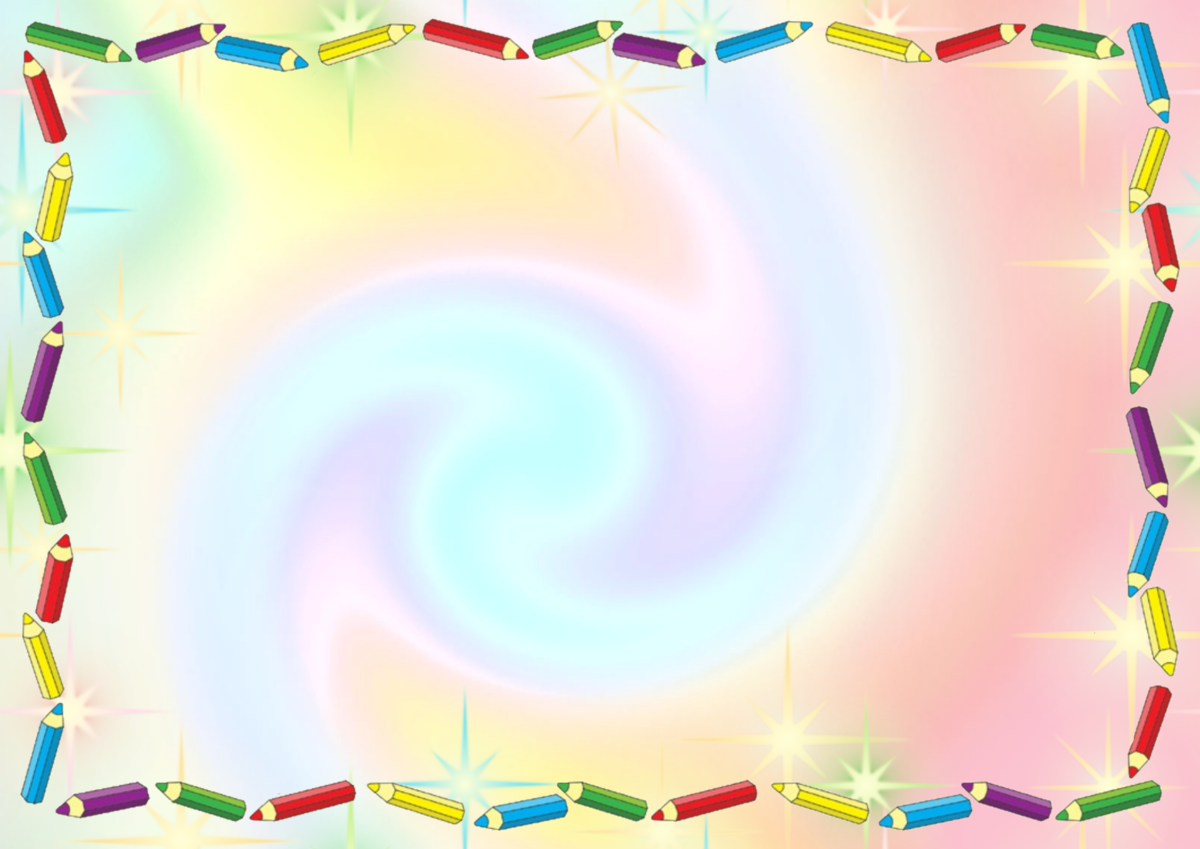 Чья это мама?
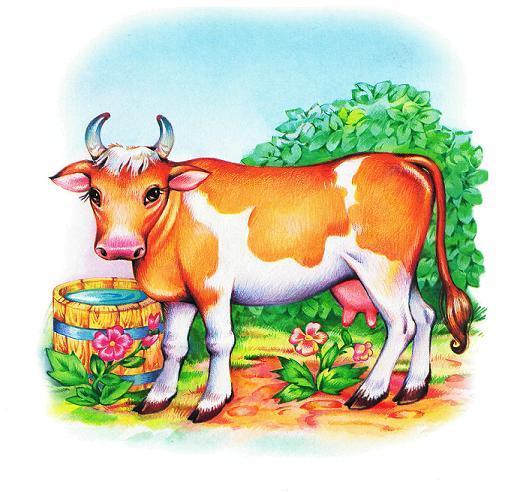 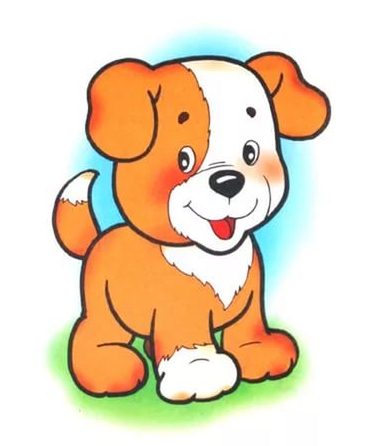 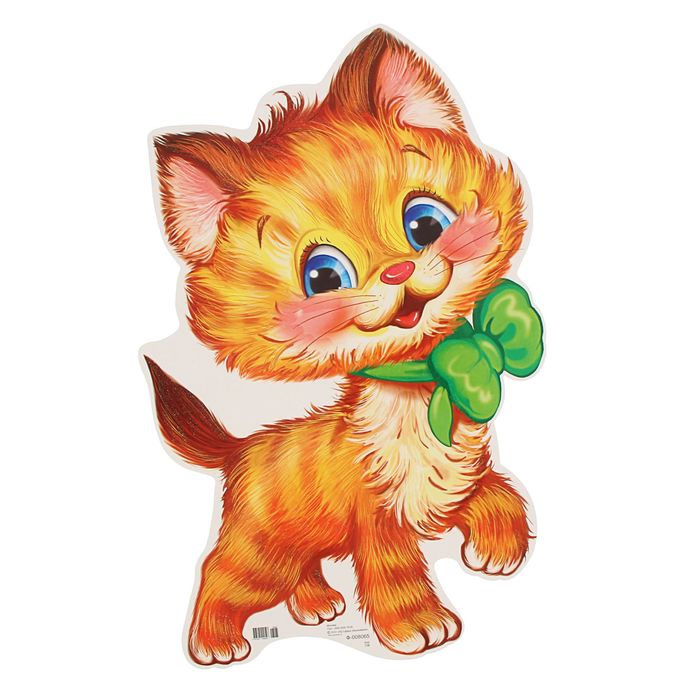 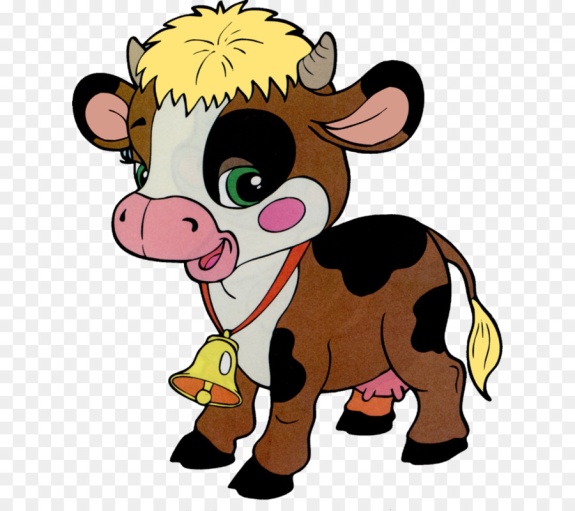 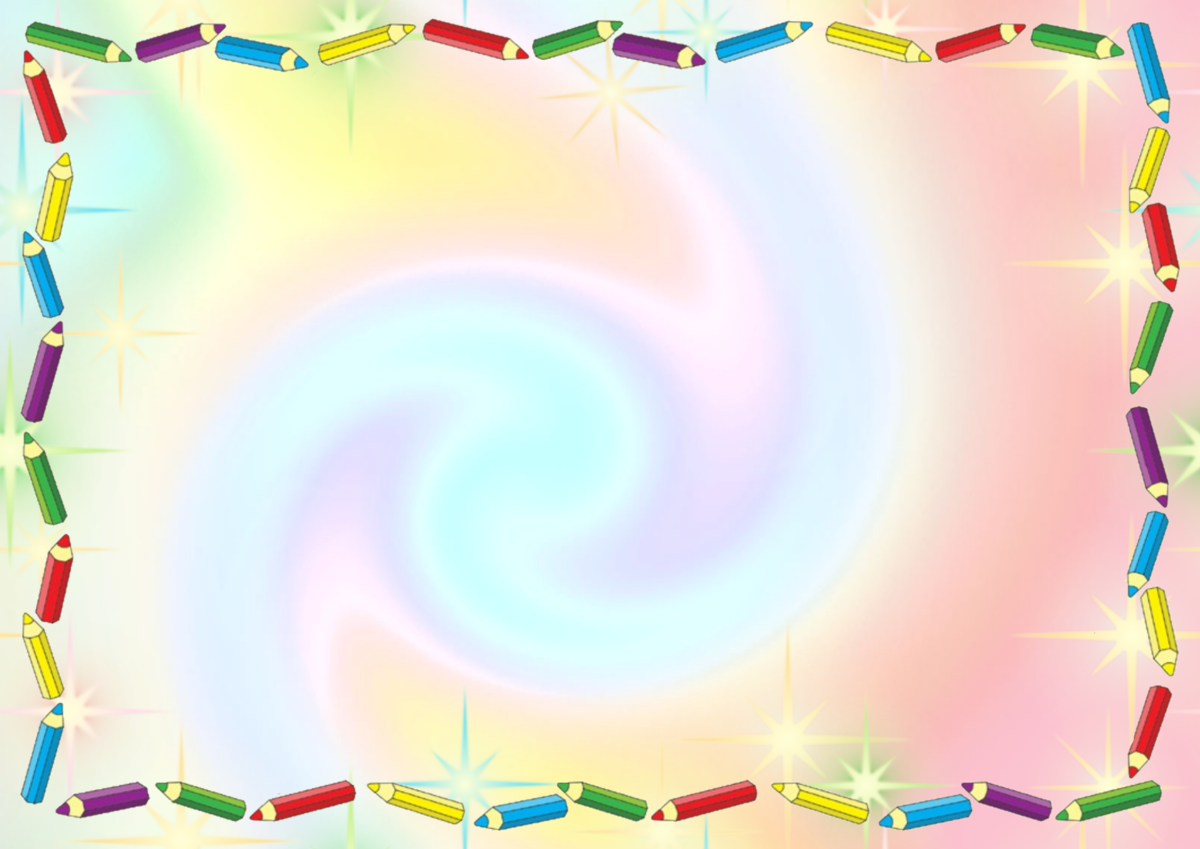 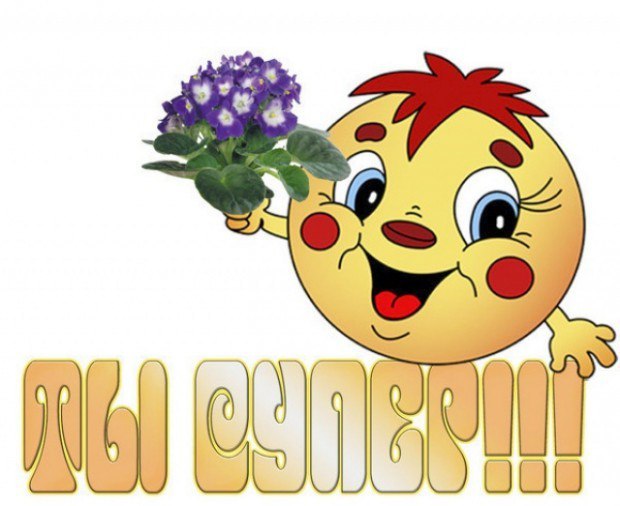 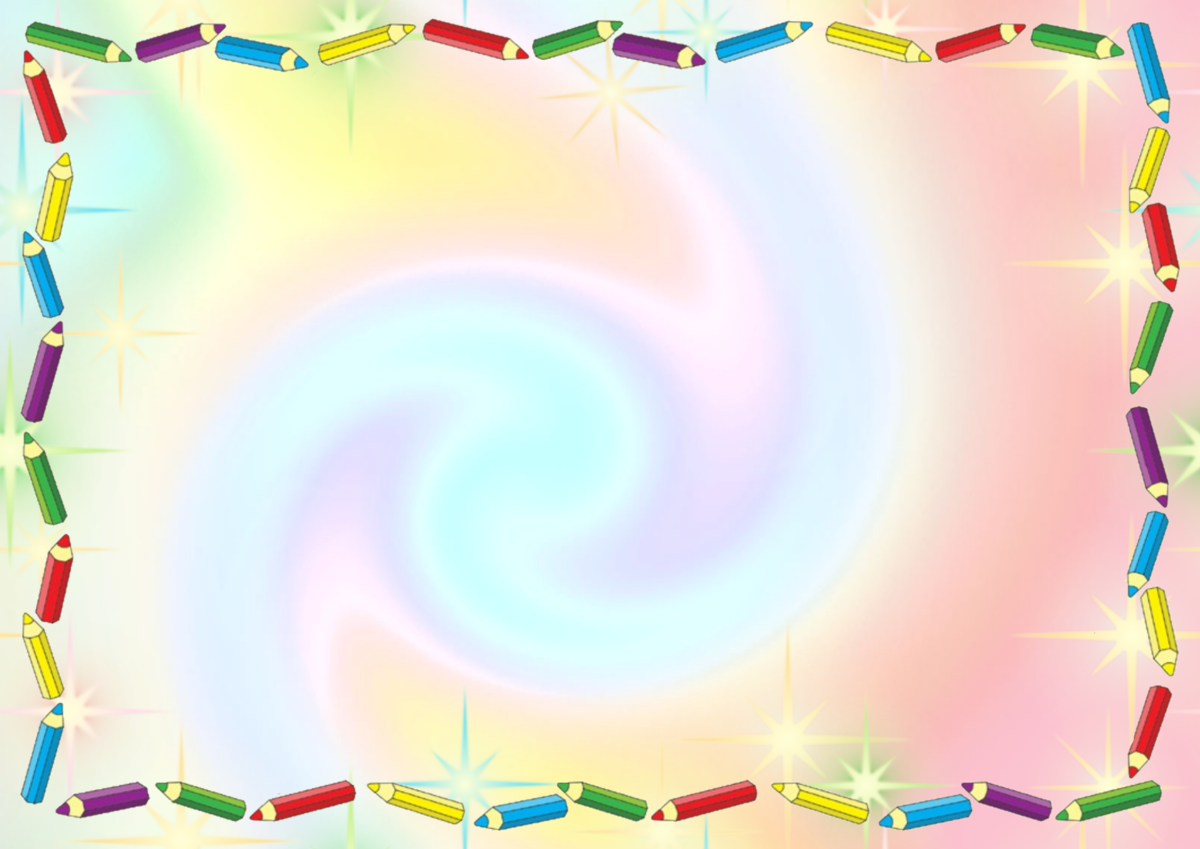 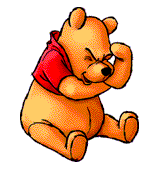 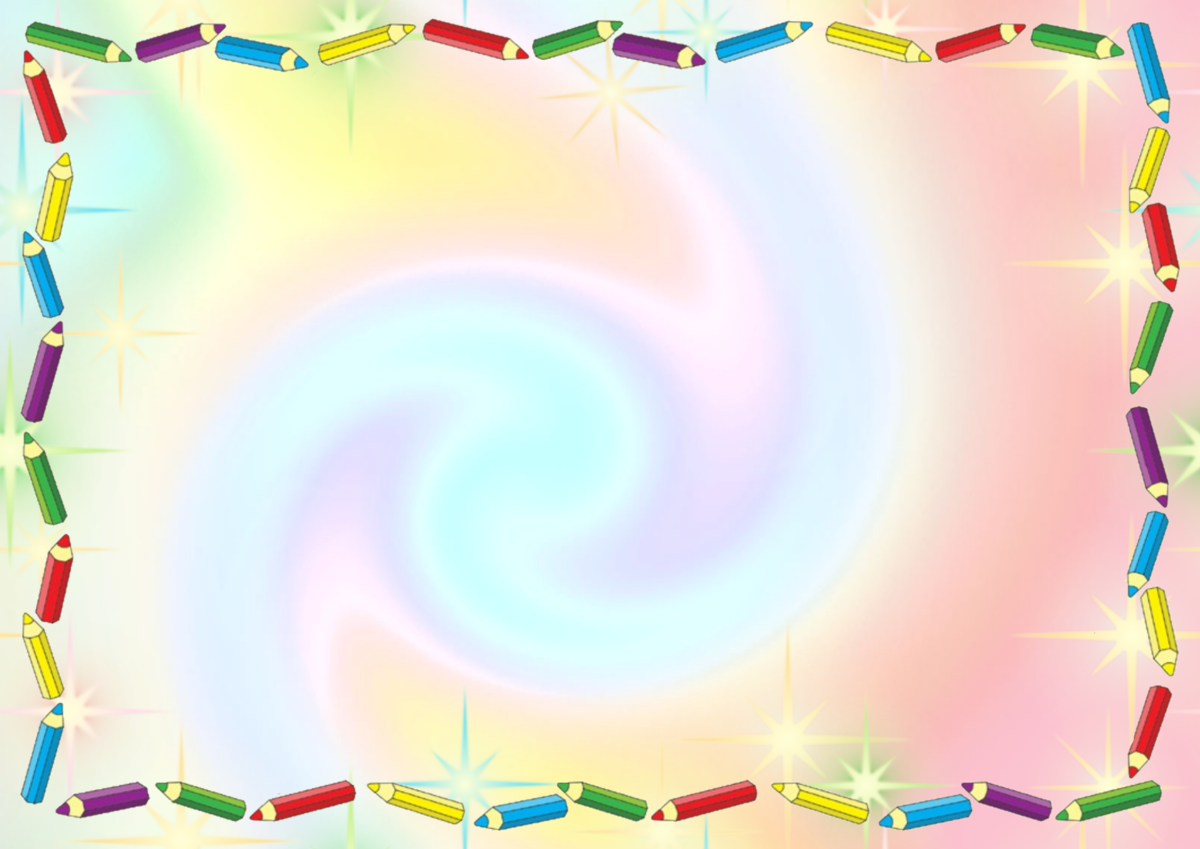 Кто живет в этом домике?
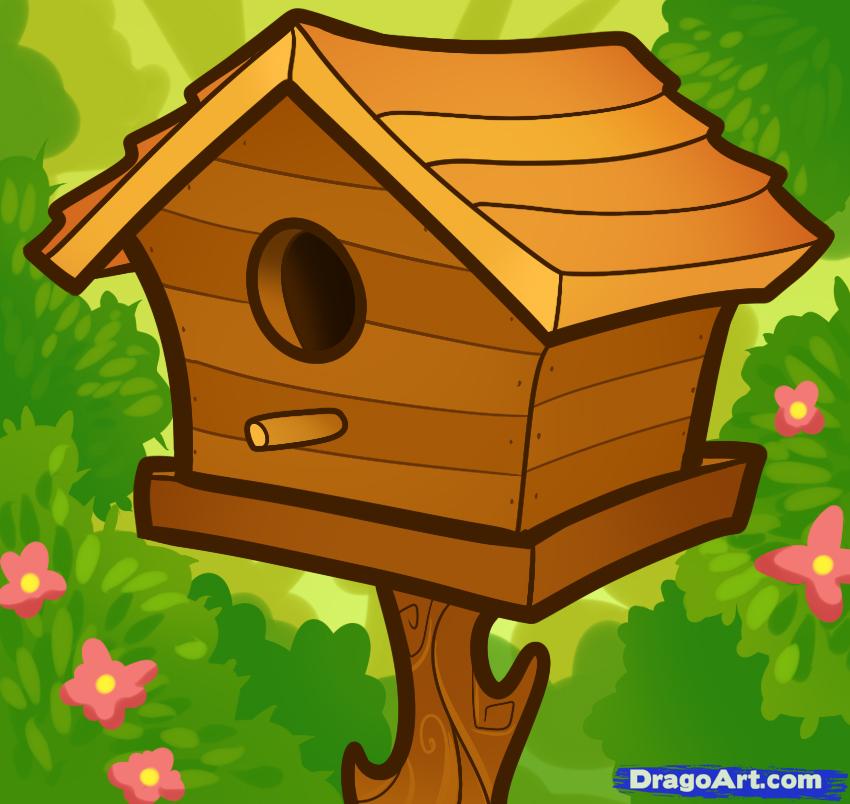 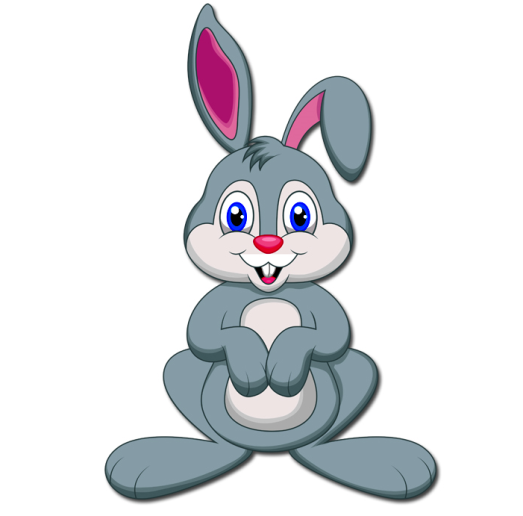 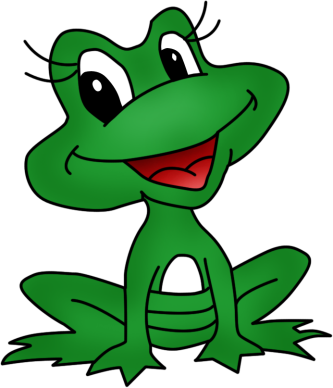 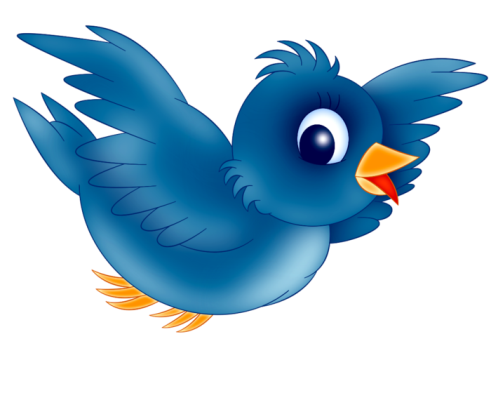 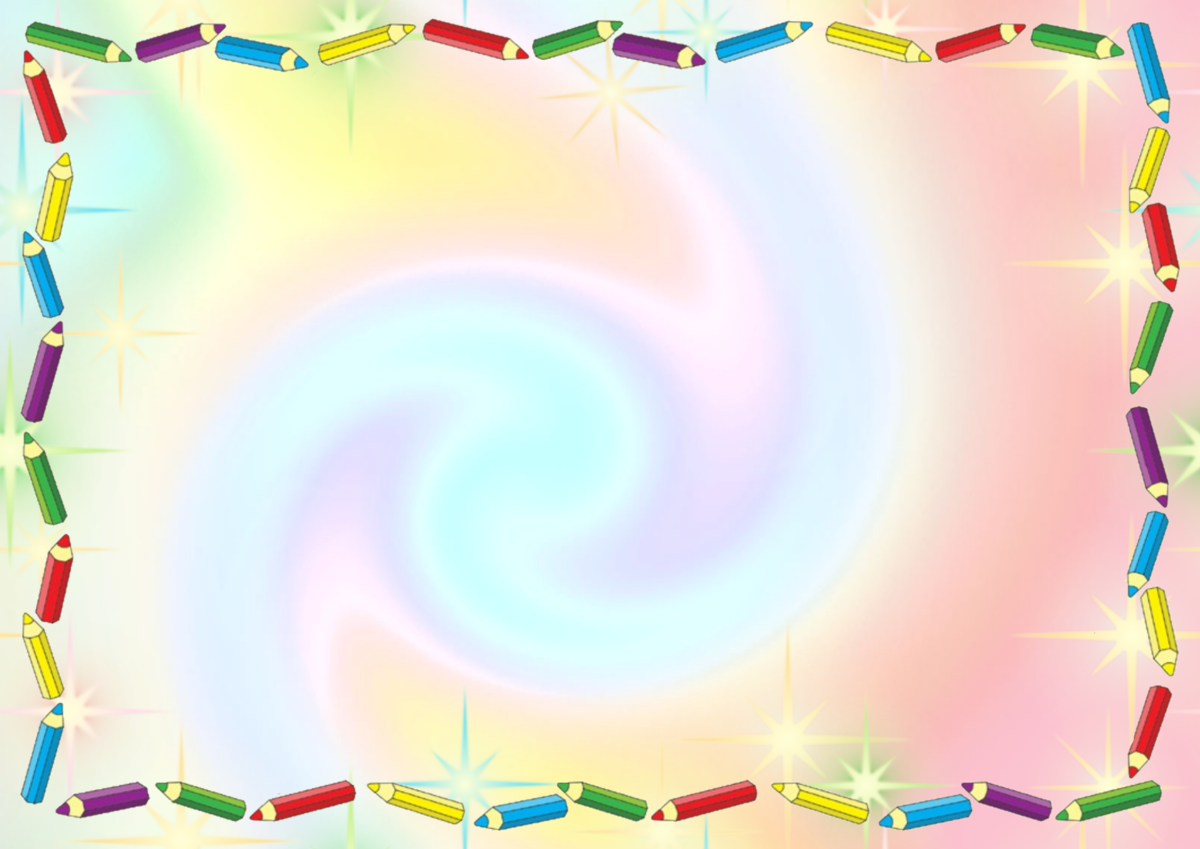 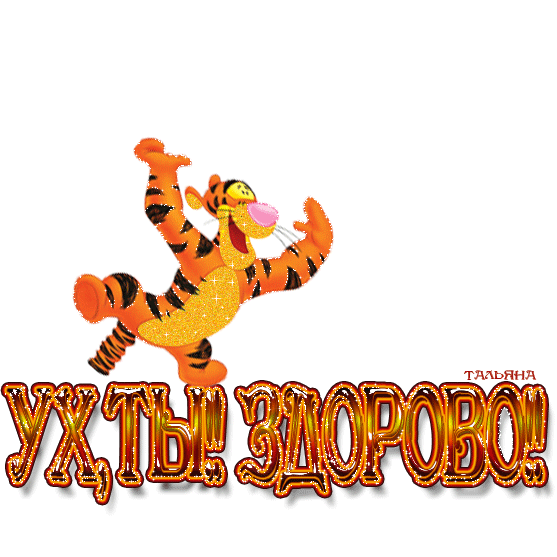 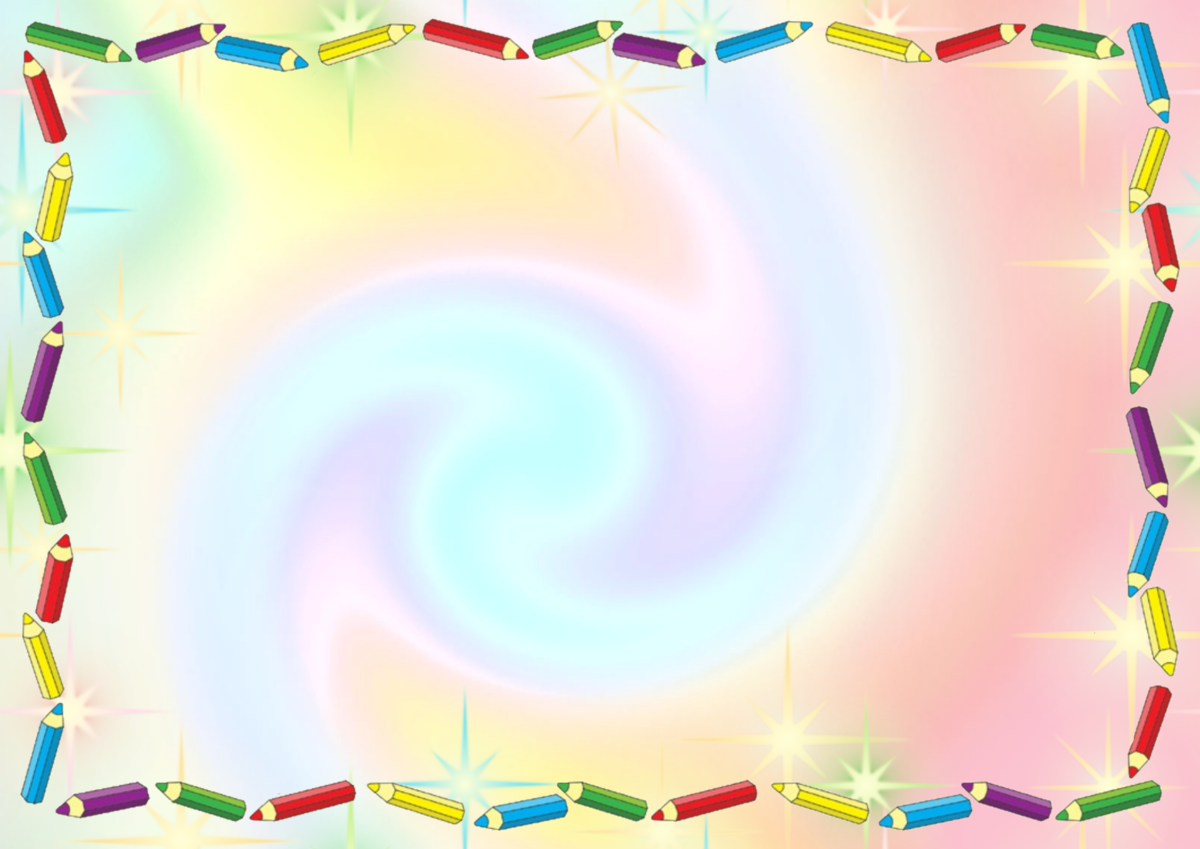 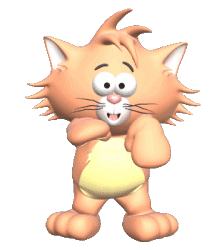 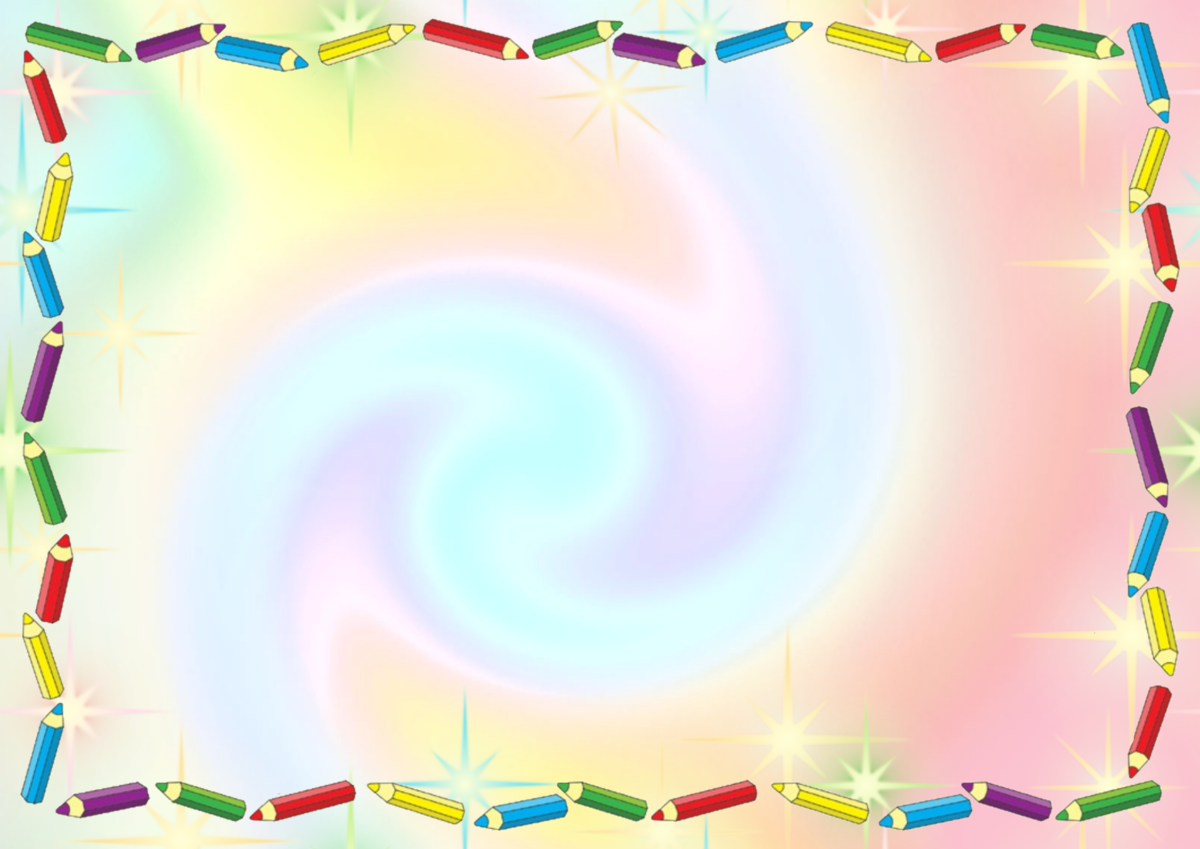 Где изображена зима?
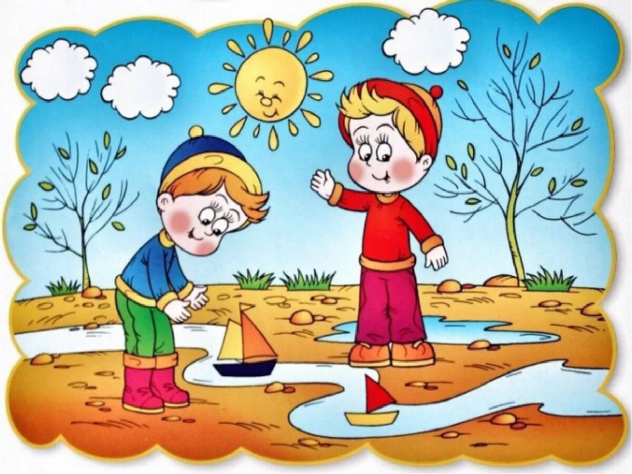 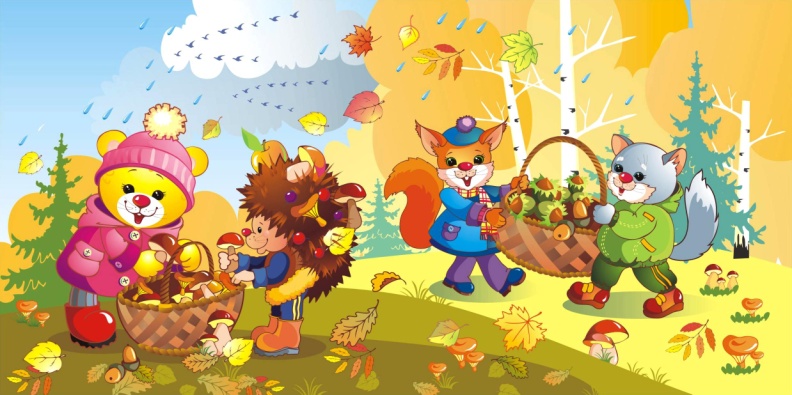 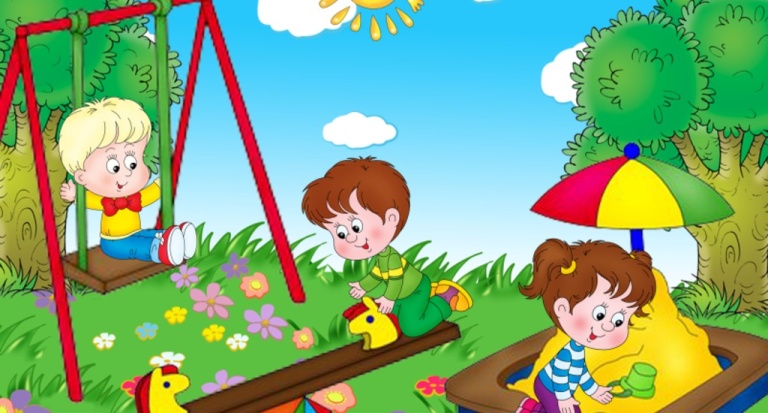 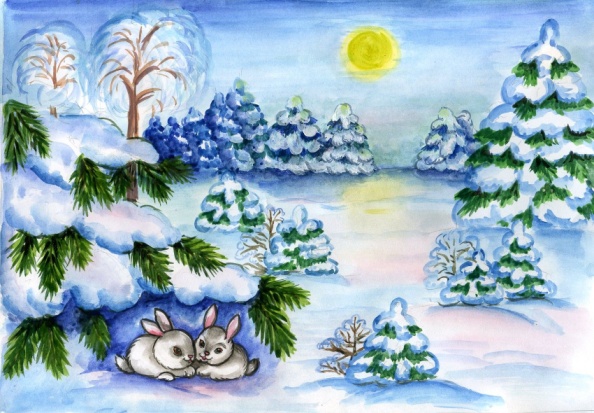 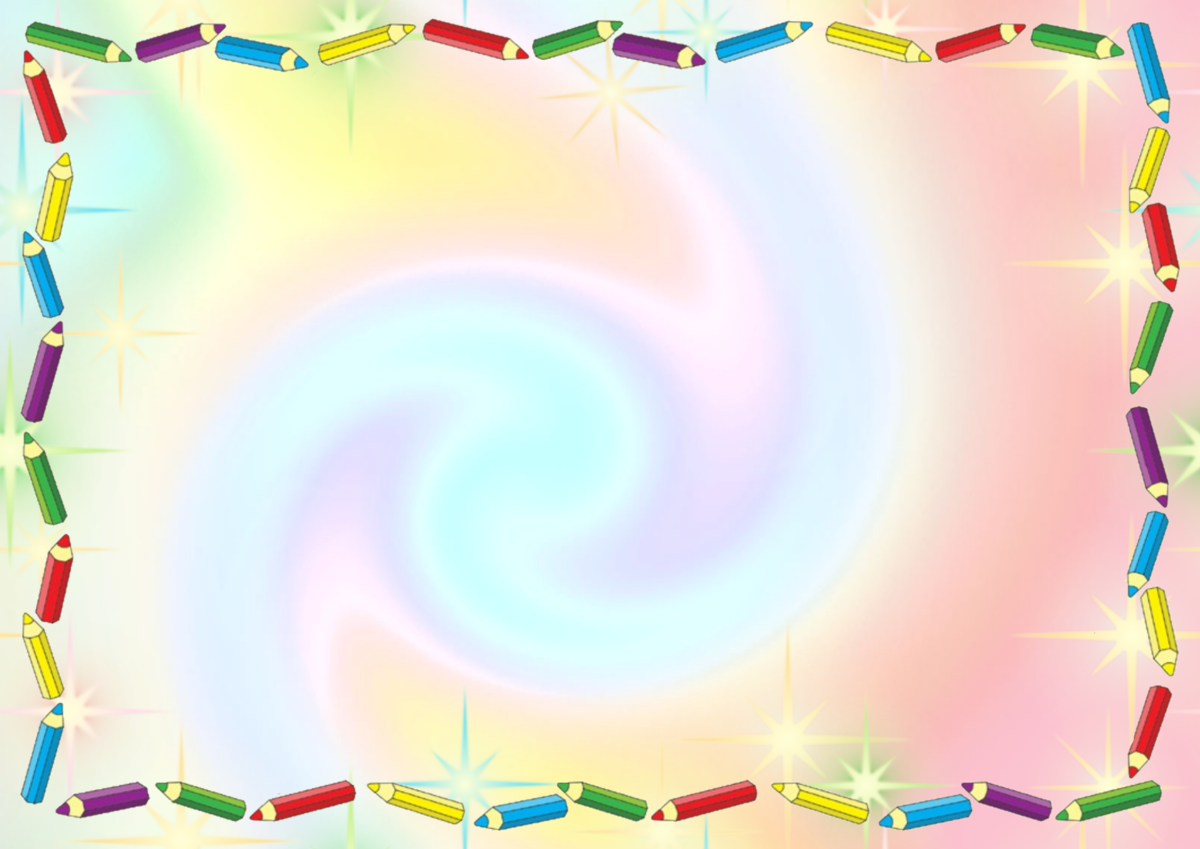 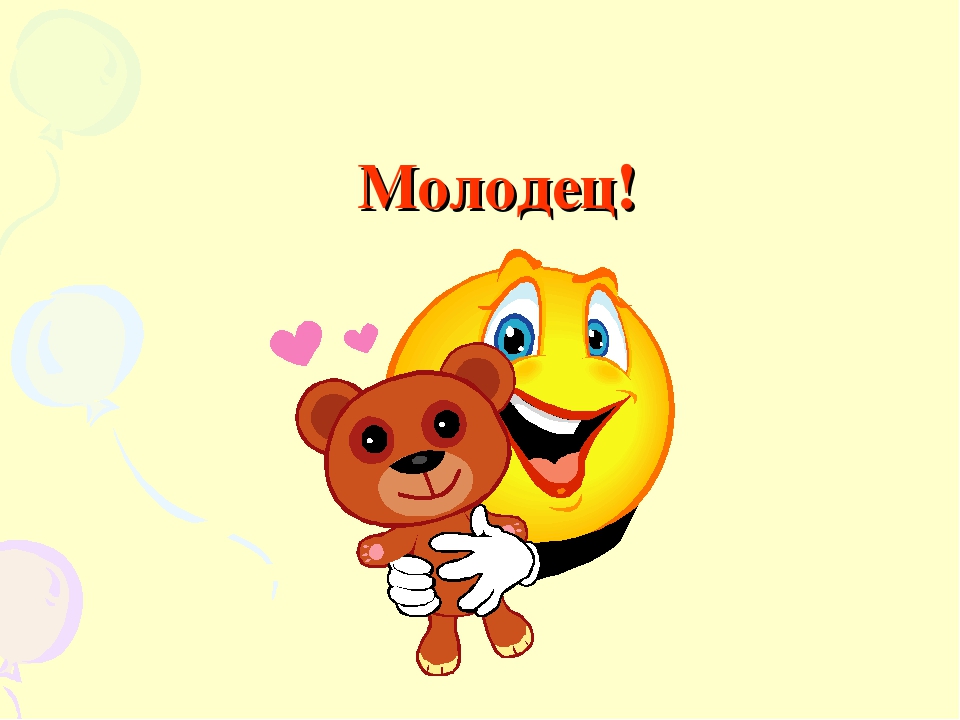 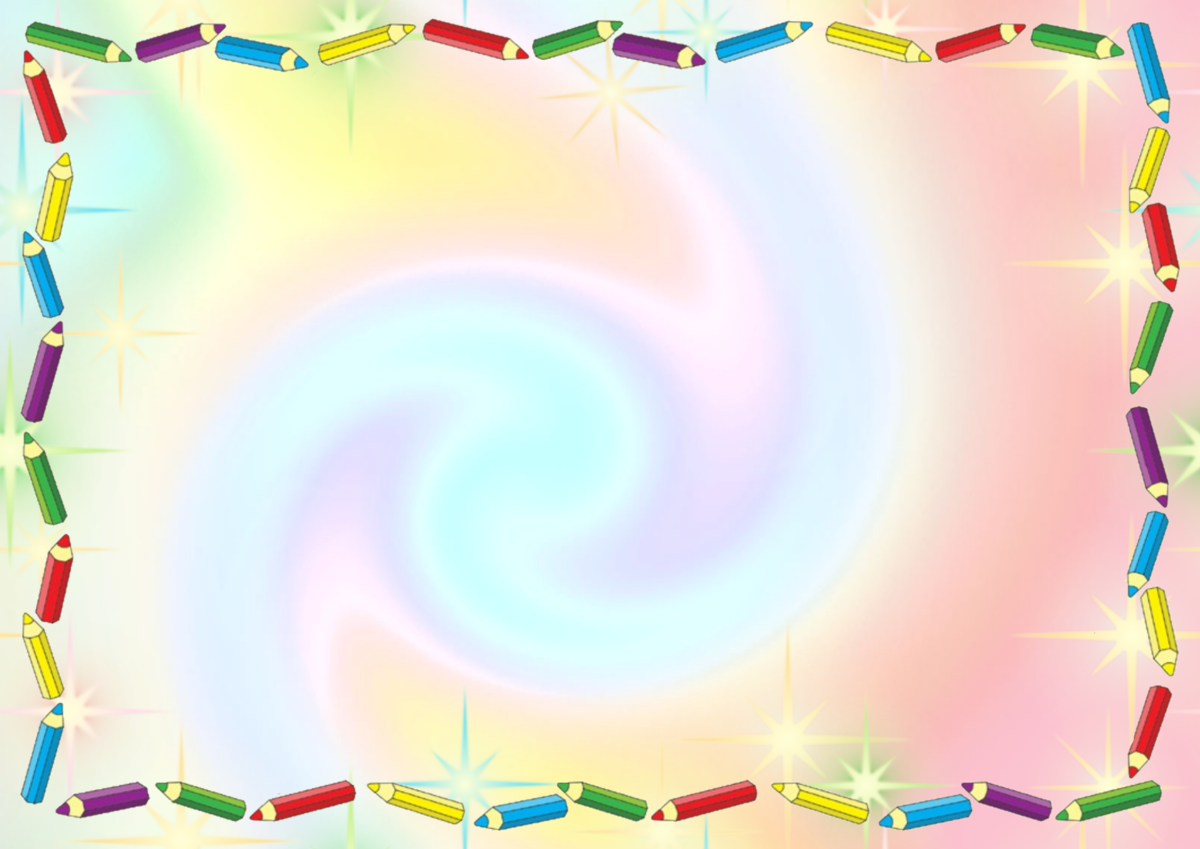 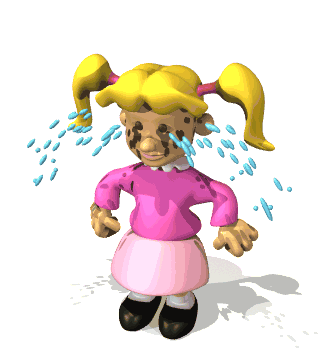 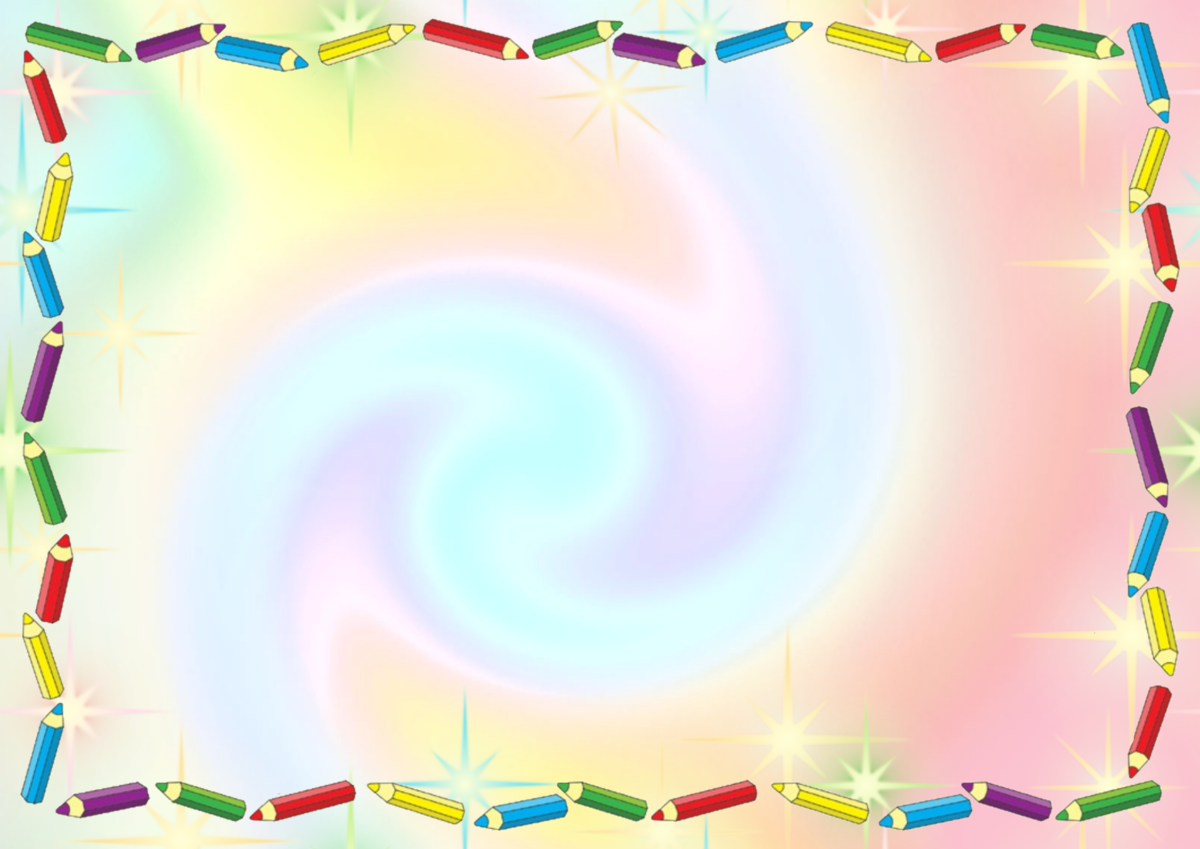 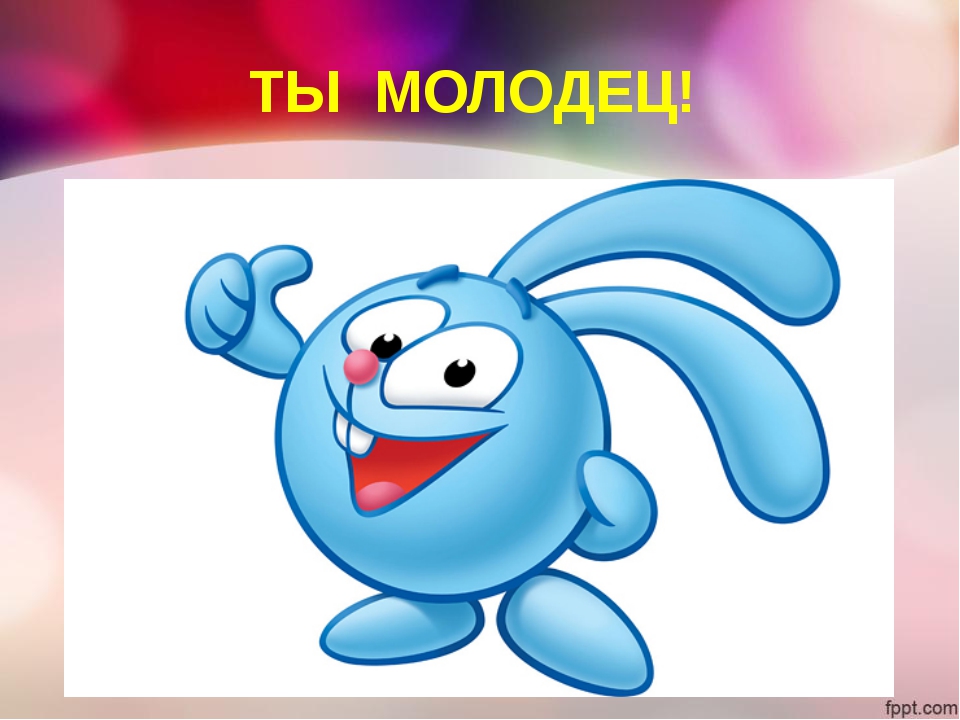